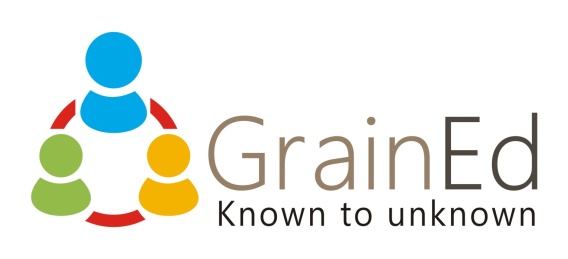 Science – Yesterday, Today & Tomorrowsession 5
By Satish Kumar
Greek Science - Scientists
Euclid (~300 BCE)
Elements, Geometry:  Axioms & Theorems

Pliny (23-79 CE) – Botany & Zoology

Hippocrates (460 – 370 BCE) – Father of modern medicine
Segregation of religion and medicine

Galen (129 – 210 CE)
Anatomy by dissection of monkeys, Functions of brain, heart

Archimedes (288 – 212 BCE) 
Buoyancy, Defense equipment, Screw/Claw, Geometric series
[Speaker Notes: Hippocrates oath
Pythagoras – 10 (1+2+3+4) heavenly bodies, Number as rational basis of order in Universe
Elements – Euclidean geometry
Things that are equal to the same thing are also equal to one another (formally the Euclidean property of equality, but may be considered a consequence of the transitivity property of equality).
If equals are added to equals, then the wholes are equal (Addition property of equality).
If equals are subtracted from equals, then the remainders are equal (Subtraction property of equality).
Things that coincide with one another are equal to one another (Reflexive Property).
The whole is greater than the part]
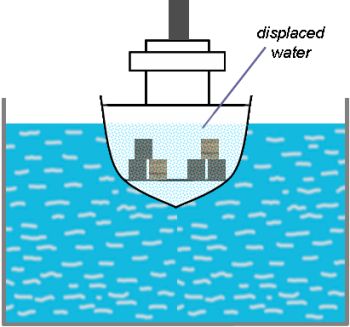 F = Weight of displaced water
F = Weight of ship
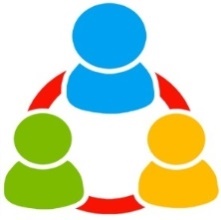 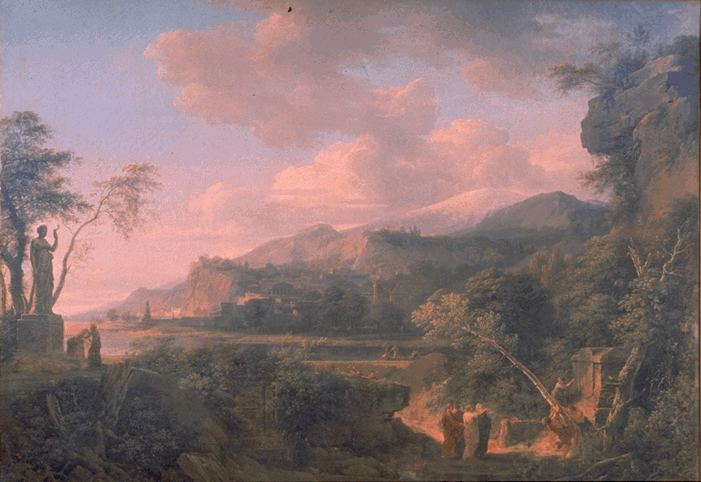 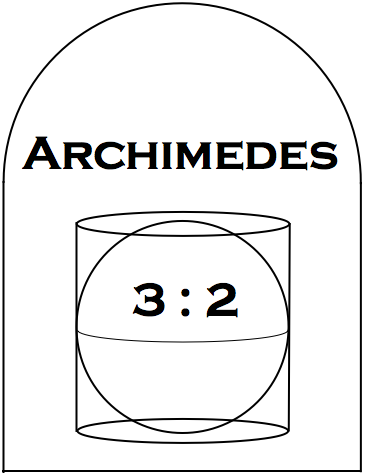 Cicero’s discovery of Archimedes’ tomb
by the French painter Pierre Henri de Valenciennes (1750-1819)
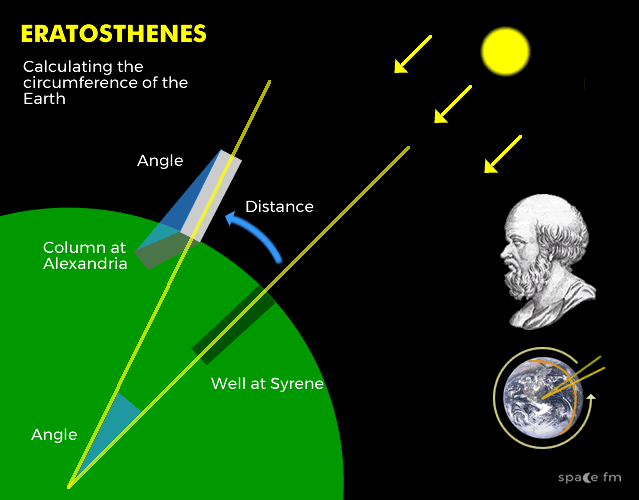 Astrolabe
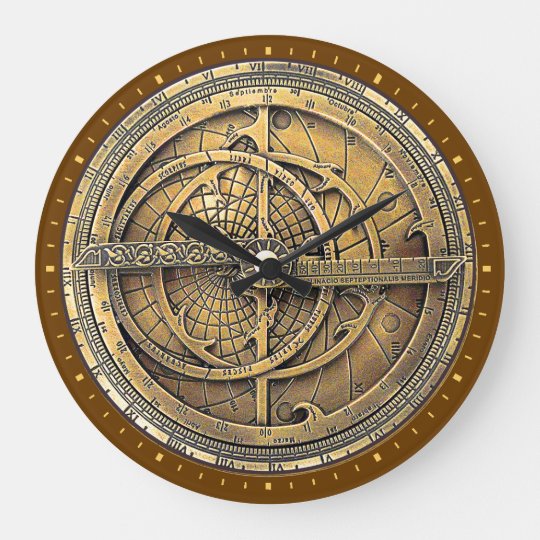 Antikythera mechanism
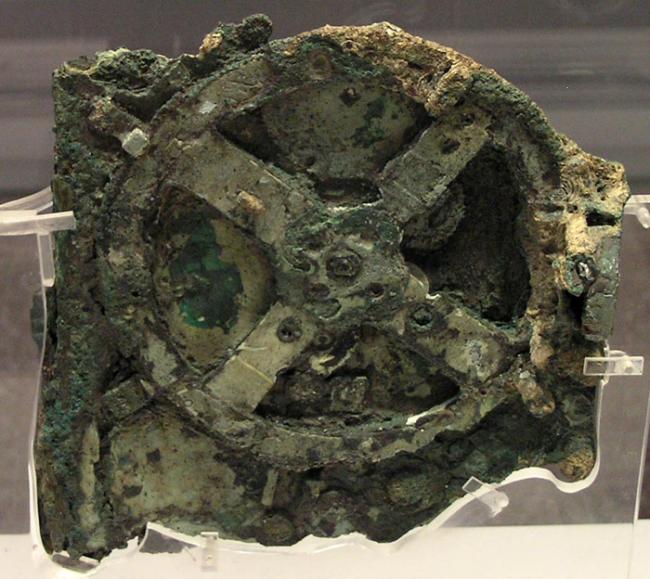 [Speaker Notes: Found housed in a 340 millimetres (13 in) × 180 millimetres (7.1 in) × 90 millimetres (3.5 in) wooden box, the device is a complex clockwork mechanism composed of at least 30 meshing bronze gears. to predict astronomical positions and eclipses for calendrical and astrological purposes]
School of Athens
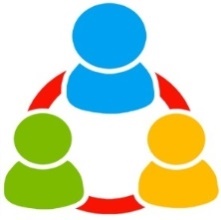 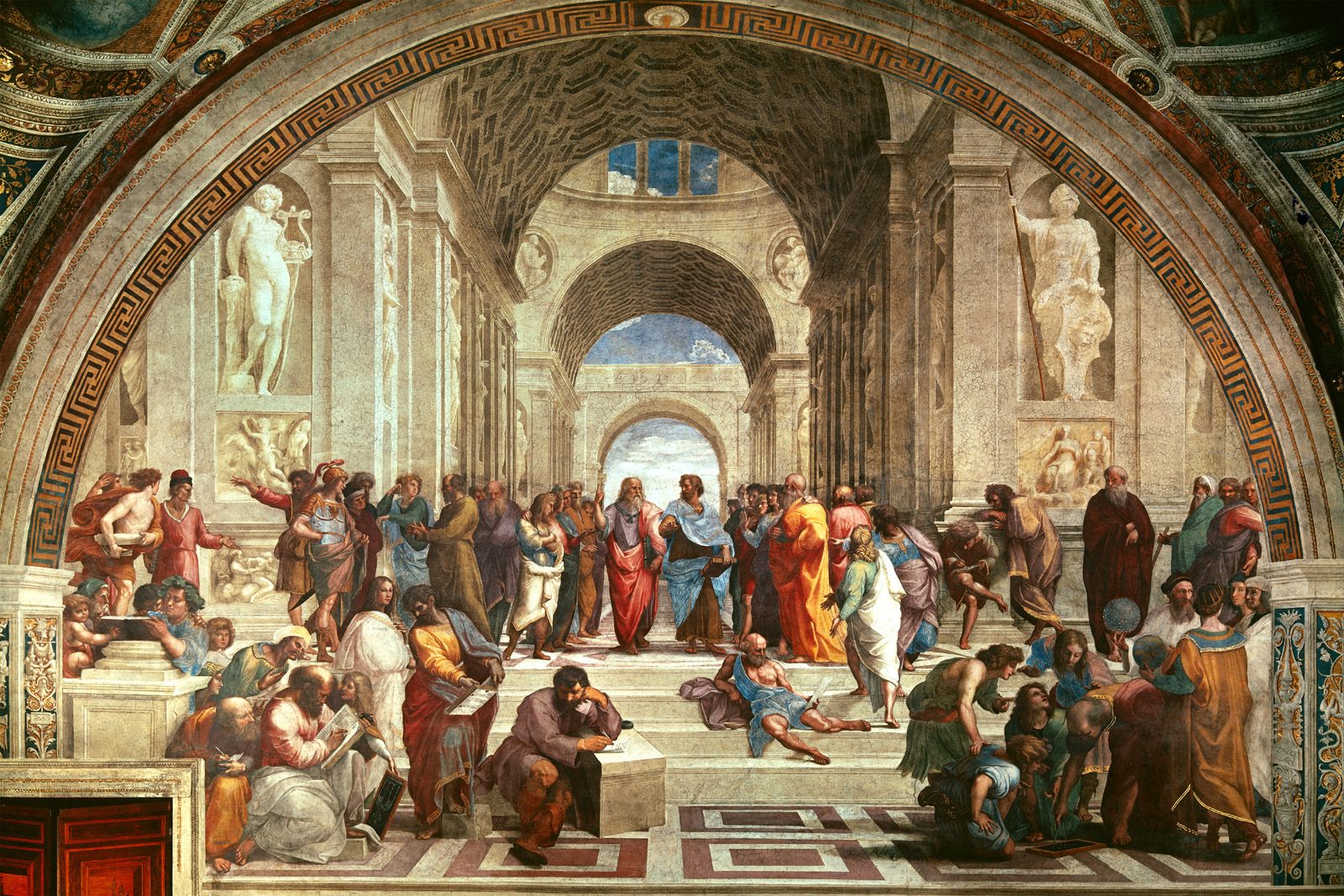 [Speaker Notes: Raphael – Italian Renaissance artist. Part of trinity of great masters along with Michael Angelo and Leonardo Da vinci]
School of Athens
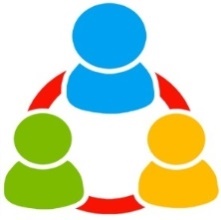 Ptolemaic Universe (2nd century AD)
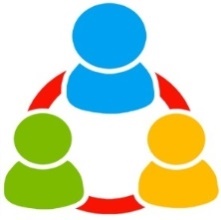 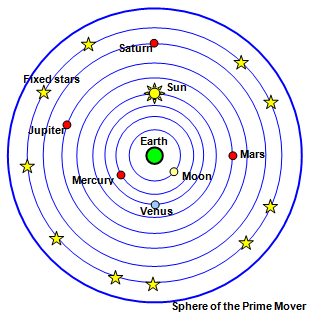 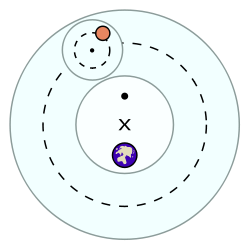 https://www.youtube.com/watch?v=EpSy0Lkm3zM
[Speaker Notes: small  circle – epicycle for managing Retrograde, large circle – deferent for managing difference in duration of seasons, Equant – for accounting variations in planet orbits. Reasons for proposing geocentric model – Earth looked stationary and Sun was appearing to rotate earth. Stars looked stationary (No Parallax). Constant size of Venus at whole times.]
Geocentric Universe
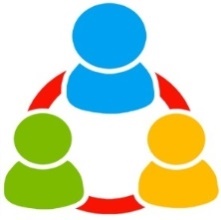 Stable Sun, Moving Earth

Aristotelian theory of Force

Parallax

Sizes of Mercury & Venus

Faith
[Speaker Notes: In Geo centric model, only one phase of Venus can be observed. Galileo proved with his advanced Telescope that all phases of Venus can be viewed]